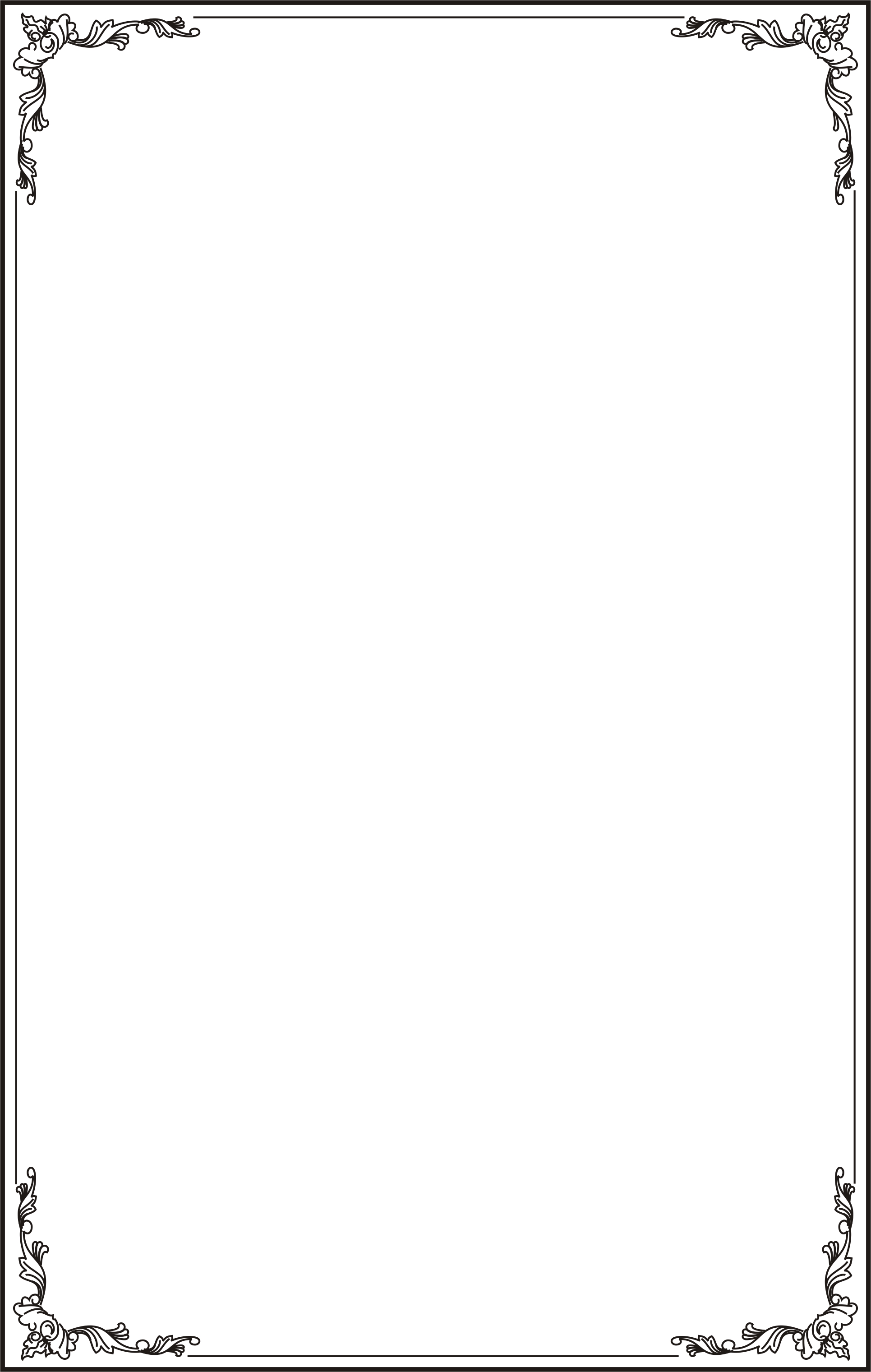 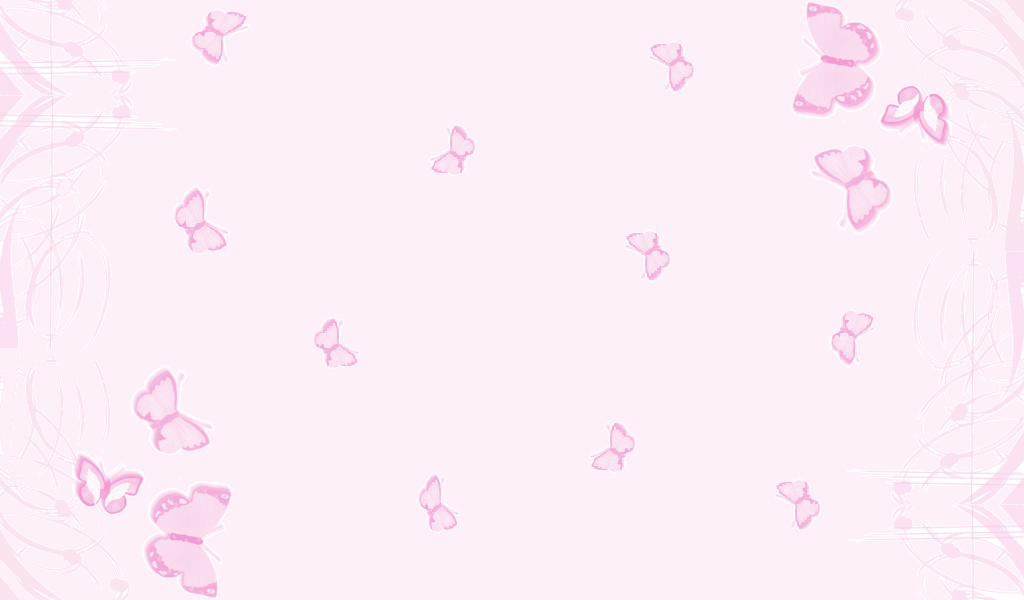 PHÒNG GIÁO DỤC VÀ ĐÀO TẠO QUẬN LONG BIÊN
TRƯỜNG MẦM NON CHIM ÉN
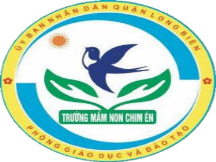 LĨNH VỰC PHÁT TRIỂN THẨM MĨ
ÂM NHẠC
Dạỵ: Vận động Theo TTPH bài hát “ Em yêu cây xanh”
Trò chơi: “Nghe giai điệu đoán tên bài hát”
Lứa tuổi: 5-6 tuổi
Giáo viên: Trần Thị Hồng Hạnh.
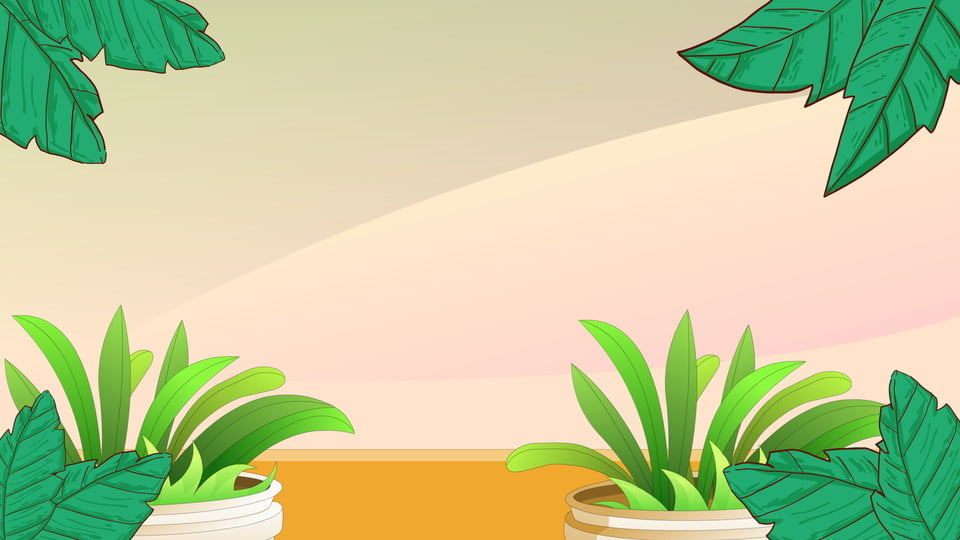 - Vận động theo tiết tấu phối hợp
“Em yêu cây xanh”
-Trò chơi: Nghe giai điệu đoán tên bài hát
Trẻ nghe giai điệu bài hát: Em yêu cây xanh
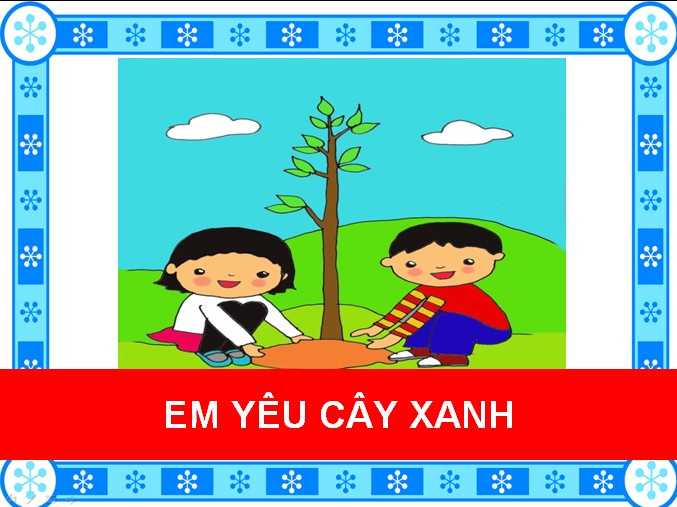 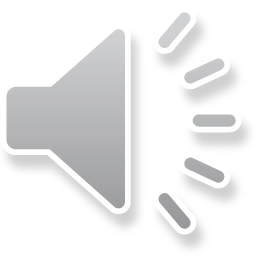 -Vỗ tay theo tiết tấu phối hợp: “Em yêu cây xanh”-Cả lớp hát lại bài hát 2 lần-Hỏi trẻ vận động như thế nào để bài hát hay hơn.- Cô đưa ra cách vỗ tay theo ttph- Trẻ thực hiện
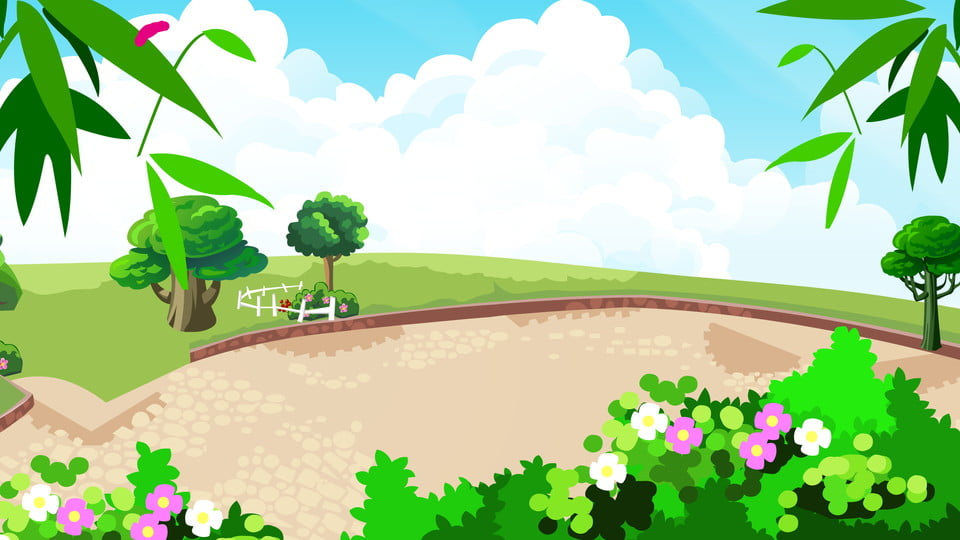 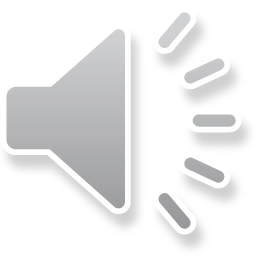 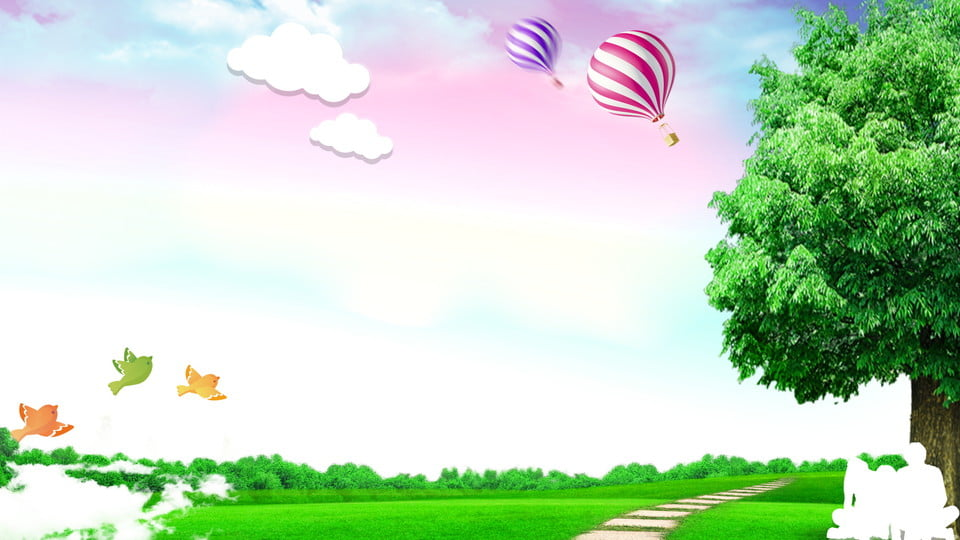 Trò chơi: Nghe giai điệu đoán tên bài hát.
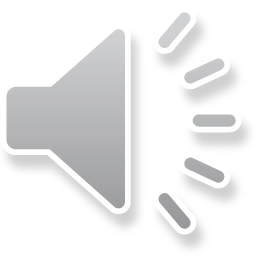 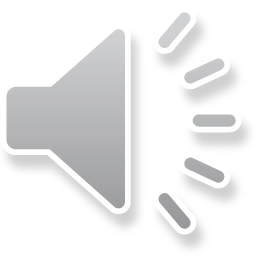 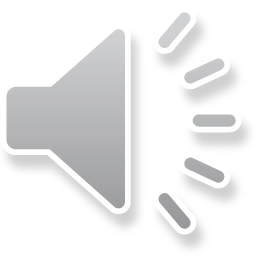 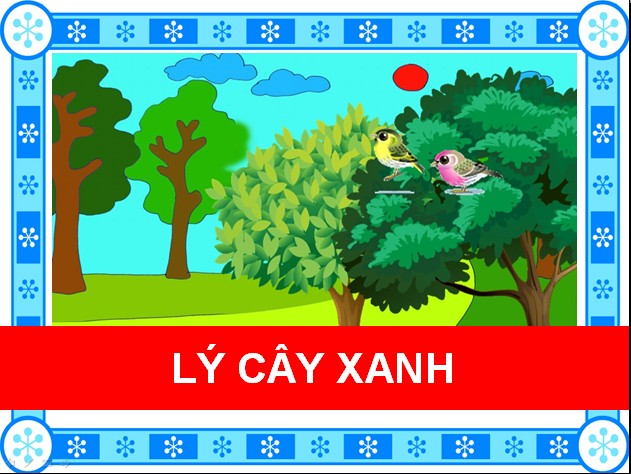 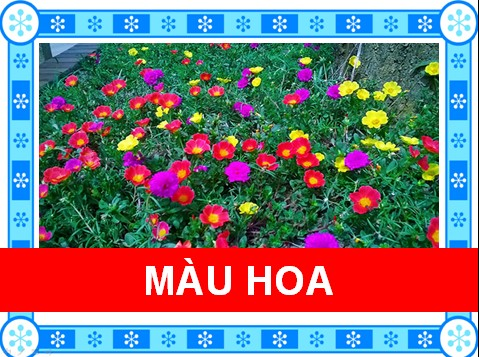 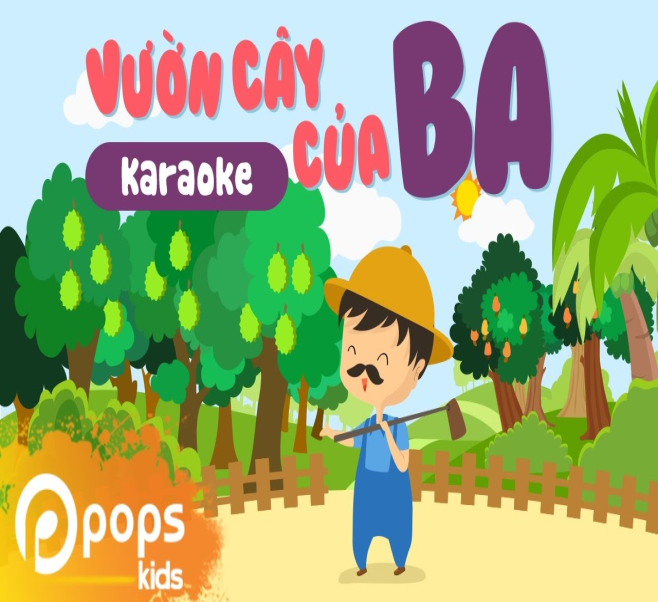